TOMA DE DECISIONES | REUNIR INFORMACIÓN
BIOGRAFÍAS
OCULTAS DEL REFUGIO NUCLEAR
INSTRUCCIONES:

Representarás a uno de los personajes según la información biográfica que aparece a continuación. No puedes contarle a nadie (tampoco a los otros personajes) sobre esta información adicional. Si te hacen alguna pregunta que no aparece en esta información, puedes inventar tu propia respuesta que sea coherente con el personaje. Escribe la respuesta en la sección de notas abajo. Siempre da la misma respuesta a las mismas preguntas o a preguntas similares.
CONTADOR, 31 AÑOS

Biografía oculta

Has inventado una máquina que convierte cualquier planta en gasolina. Te encantan todos los deportes. Eres un pescador excelente. Eres un delincuente condenado.
© 2022 OVERCOMING OBSTACLES
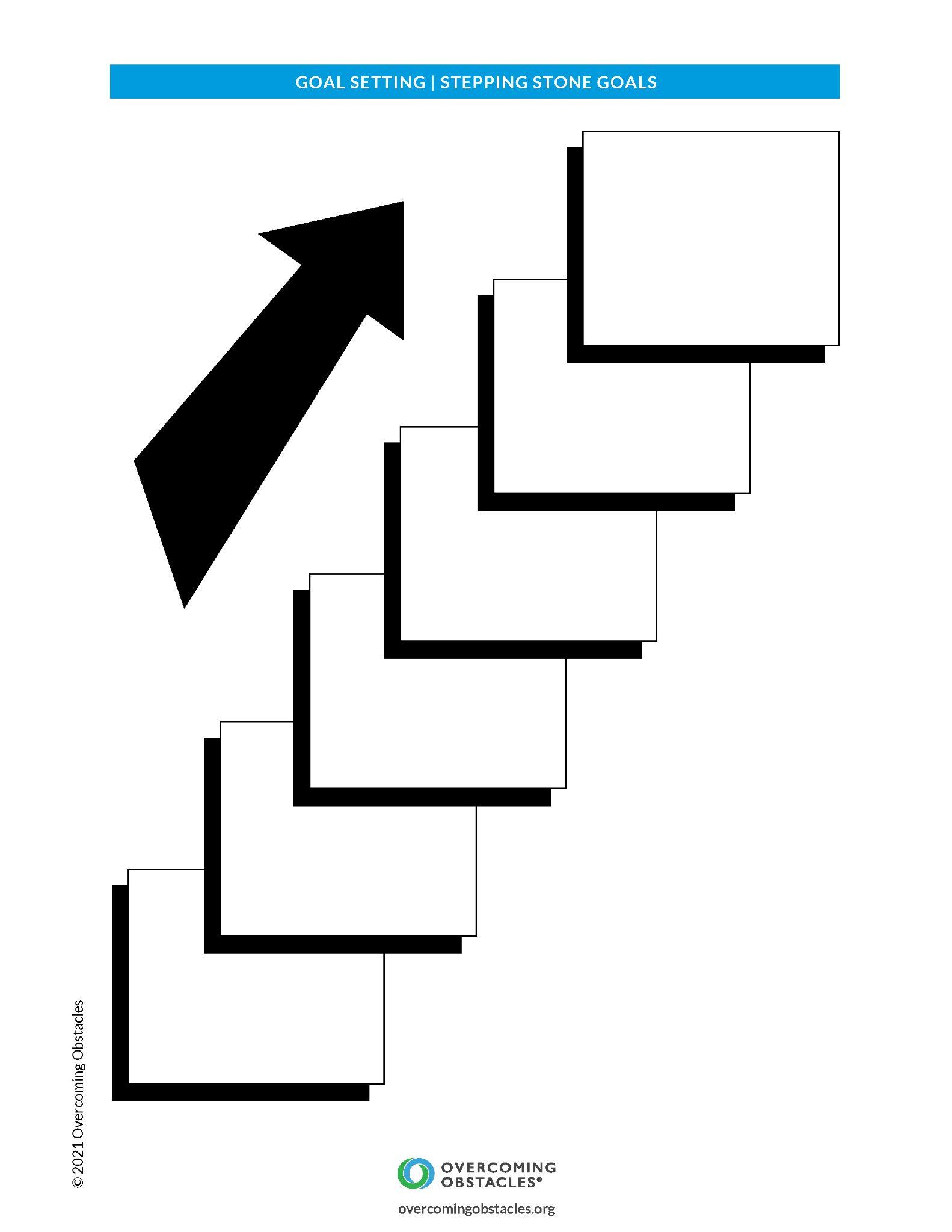 TOMA DE DECISIONES | REUNIR INFORMACIÓN
BIOGRAFÍAS
OCULTAS DEL REFUGIO NUCLEAR
INSTRUCCIONES:

Representarás a uno de los personajes según la información biográfica que aparece a continuación. No puedes contarle a nadie (tampoco a los otros personajes) sobre esta información adicional. Si te hacen alguna pregunta que no aparece en esta información, puedes inventar tu propia respuesta que sea coherente con el personaje. Escribe la respuesta en la sección de notas abajo. Siempre da la misma respuesta a las mismas preguntas o a preguntas similares.
ESTUDIANTE DE MEDICINA DE SEGUNDO AÑO

Biografía oculta

A pesar de ser un estudiante talentoso, has descubierto que serás expulsado porque te has atrasado en los estudios debido al tiempo que dedicas a las actividades políticas. Tu familia ha gastado casi todo el dinero que tenía en tu educación. Eres un muy buen escultor y artista.
© 2022 OVERCOMING OBSTACLES
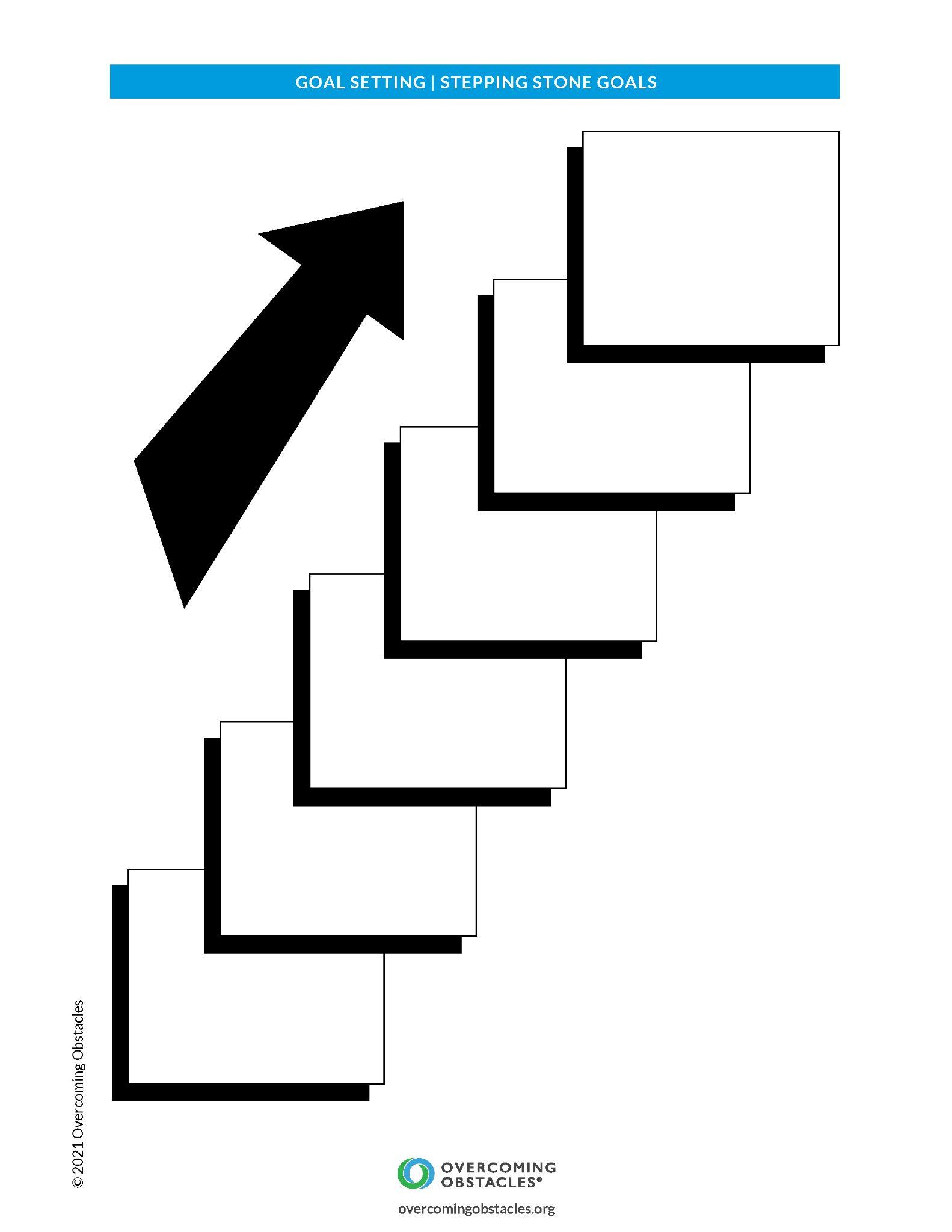 TOMA DE DECISIONES | REUNIR INFORMACIÓN
BIOGRAFÍAS
OCULTAS DEL REFUGIO NUCLEAR
INSTRUCCIONES:

Representarás a uno de los personajes según la información biográfica que aparece a continuación. No puedes contarle a nadie (tampoco a los otros personajes) sobre esta información adicional. Si te hacen alguna pregunta que no aparece en esta información, puedes inventar tu propia respuesta que sea coherente con el personaje. Escribe la respuesta en la sección de notas abajo. Siempre da la misma respuesta a las mismas preguntas o a preguntas similares.
FAMOSO HISTORIADOR, 42 AÑOS

Biografía oculta

Tienes memoria fotográfica. Debido a que lees mucho, eres experto en historia, carpintería y trabajo manual. Estás casado y tienes una hija. Tu cónyuge es senadora de los Estados Unidos.
© 2022 OVERCOMING OBSTACLES
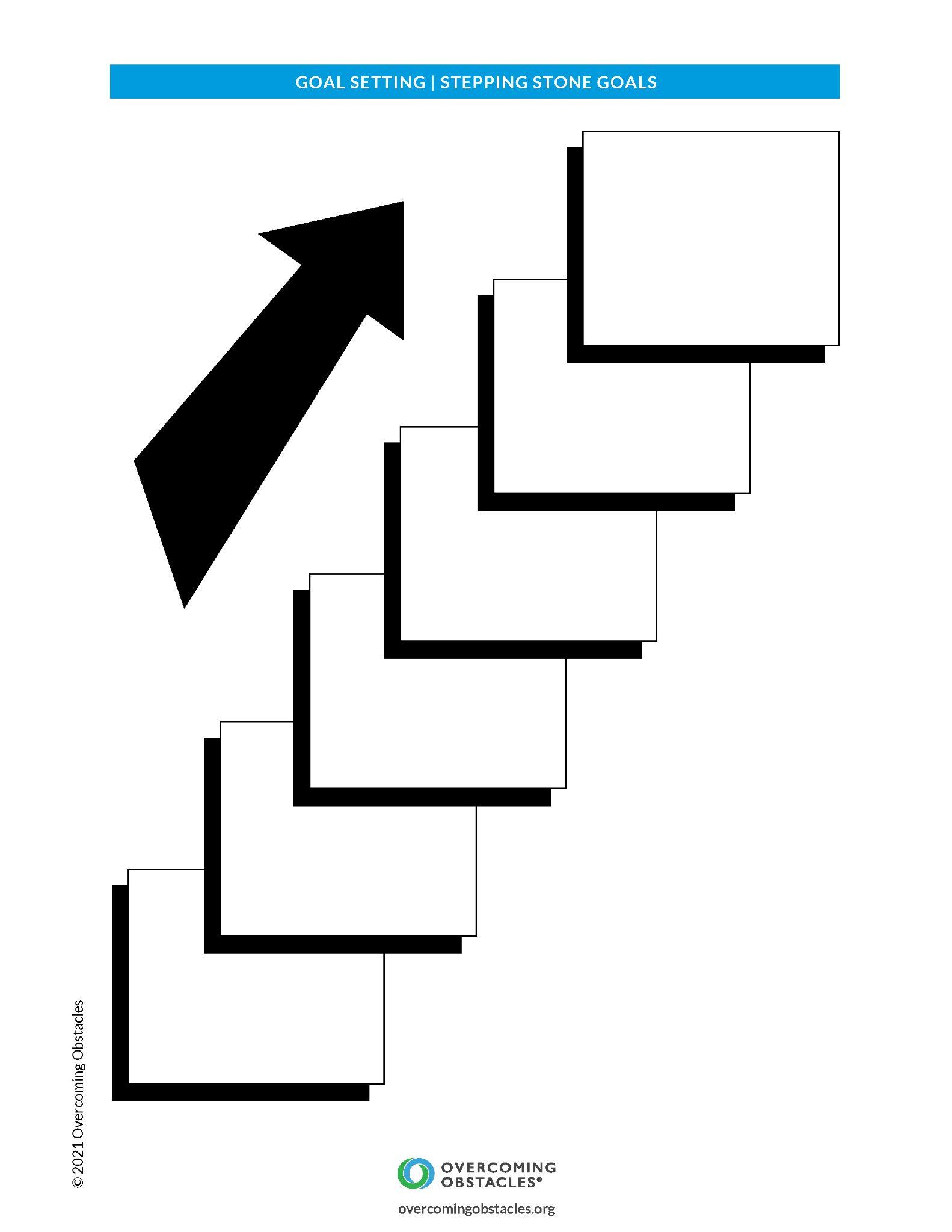 TOMA DE DECISIONES | REUNIR INFORMACIÓN
BIOGRAFÍAS
OCULTAS DEL REFUGIO NUCLEAR
INSTRUCCIONES:

Representarás a uno de los personajes según la información biográfica que aparece a continuación. No puedes contarle a nadie (tampoco a los otros personajes) sobre esta información adicional. Si te hacen alguna pregunta que no aparece en esta información, puedes inventar tu propia respuesta que sea coherente con el personaje. Escribe la respuesta en la sección de notas abajo. Siempre da la misma respuesta a las mismas preguntas o a preguntas similares.
LA HIJA DE 12 AÑOS DEL FAMOSO HISTORIADOR

Biografía oculta

Eres una estudiante excelente, una flautista talentosa y una gimnasta competitiva. Como eres hija única, estás acostumbrada a recibir mucha atención de los adultos. Los adultos disfrutan mucho de tu compañía. A veces, te resulta difícil llevarte bien con otros niños de tu edad.
© 2022 OVERCOMING OBSTACLES
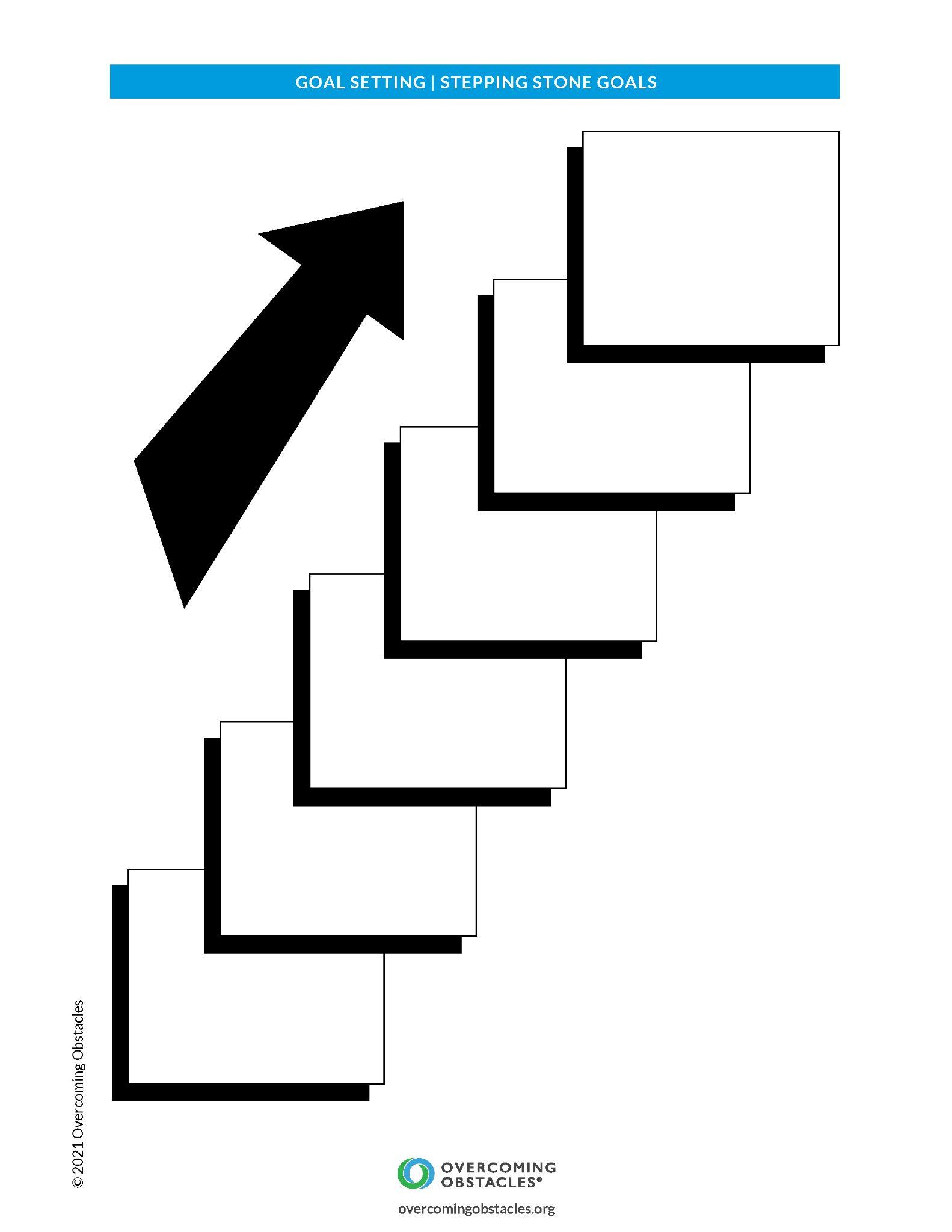 TOMA DE DECISIONES | REUNIR INFORMACIÓN
BIOGRAFÍAS
OCULTAS DEL REFUGIO NUCLEAR
INSTRUCCIONES:

Representarás a uno de los personajes según la información biográfica que aparece a continuación. No puedes contarle a nadie (tampoco a los otros personajes) sobre esta información adicional. Si te hacen alguna pregunta que no aparece en esta información, puedes inventar tu propia respuesta que sea coherente con el personaje. Escribe la respuesta en la sección de notas abajo. Siempre da la misma respuesta a las mismas preguntas o a preguntas similares.
ESTRELLA DE CINE

Biografía oculta

Eres un genio de la informática. Tu primer papel protagónico en una película se estrenará en dos semanas. Escribiste tres canciones exitosas bajo un nombre artístico.
© 2022 OVERCOMING OBSTACLES
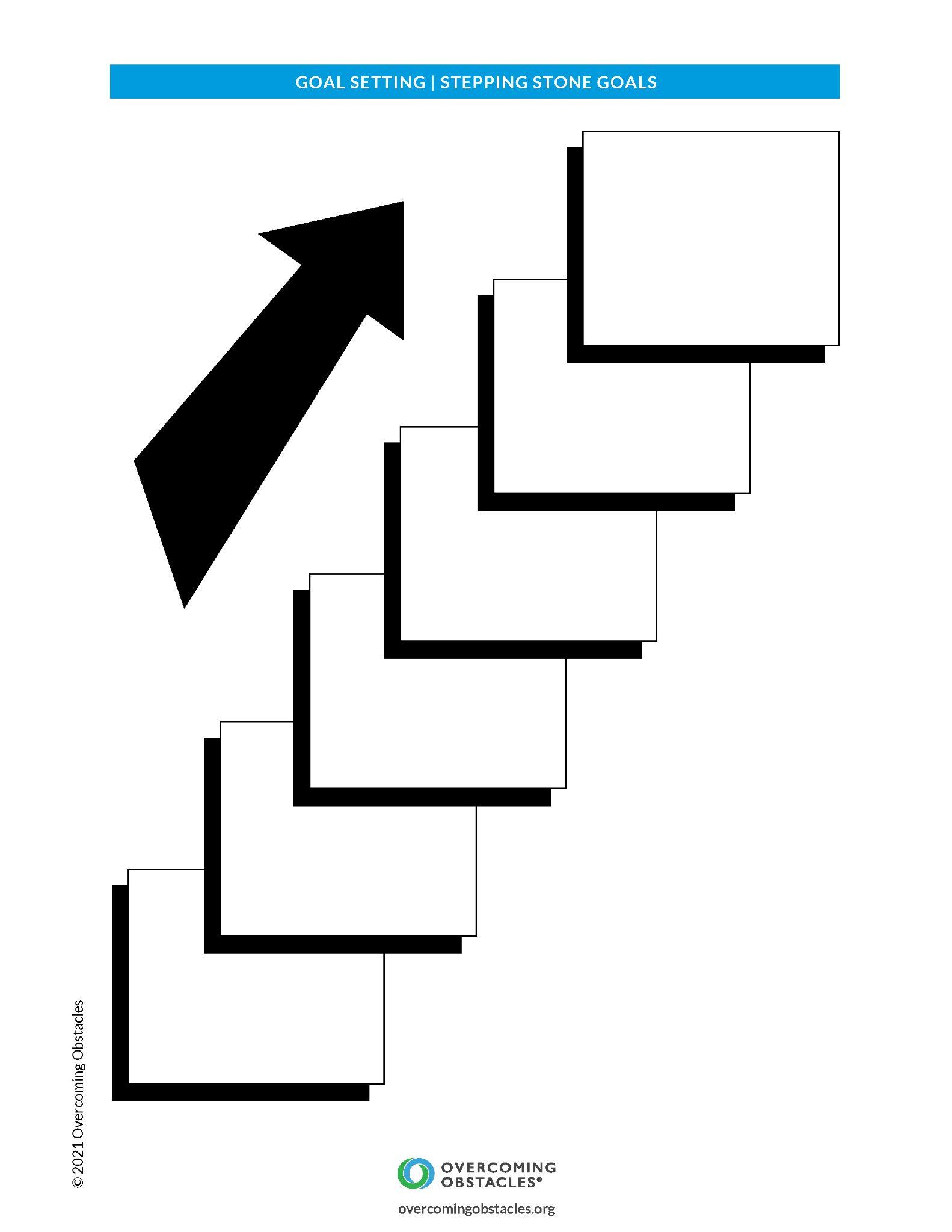 TOMA DE DECISIONES | REUNIR INFORMACIÓN
BIOGRAFÍAS
OCULTAS DEL REFUGIO NUCLEAR
INSTRUCCIONES:

Representarás a uno de los personajes según la información biográfica que aparece a continuación. No puedes contarle a nadie (tampoco a los otros personajes) sobre esta información adicional. Si te hacen alguna pregunta que no aparece en esta información, puedes inventar tu propia respuesta que sea coherente con el personaje. Escribe la respuesta en la sección de notas abajo. Siempre da la misma respuesta a las mismas preguntas o a preguntas similares.
BIOQUÍMICO

Biografía oculta

Eres antisocial. No soportas estar rodeado de personas. Sientes resentimiento por un divorcio reciente. Escribes poesía en tu tiempo libre.
© 2022 OVERCOMING OBSTACLES
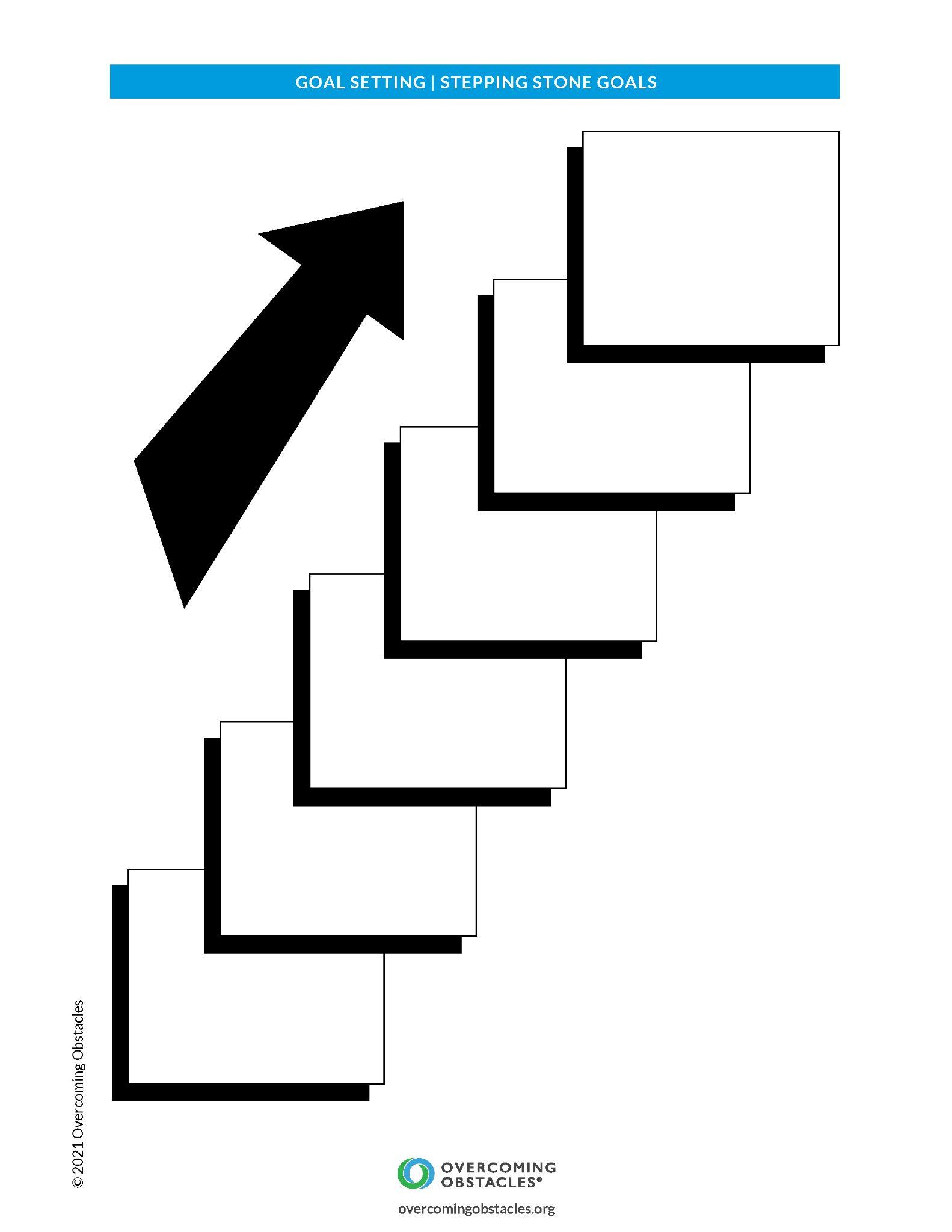 TOMA DE DECISIONES | REUNIR INFORMACIÓN
BIOGRAFÍAS
OCULTAS DEL REFUGIO NUCLEAR
INSTRUCCIONES:

Representarás a uno de los personajes según la información biográfica que aparece a continuación. No puedes contarle a nadie (tampoco a los otros personajes) sobre esta información adicional. Si te hacen alguna pregunta que no aparece en esta información, puedes inventar tu propia respuesta que sea coherente con el personaje. Escribe la respuesta en la sección de notas abajo. Siempre da la misma respuesta a las mismas preguntas o a preguntas similares.
INTEGRANTE DEL CLERO, 54 AÑOS

Biografía oculta

Acabas de enterarte que te queda un año de vida. Hace poco regresaste de una conferencia mundial sobre religión, en la que tu discurso inaugural fue ampliamente aclamado. Trabajaste en una plataforma petrolífera mientras estabas en la universidad.
© 2022 OVERCOMING OBSTACLES
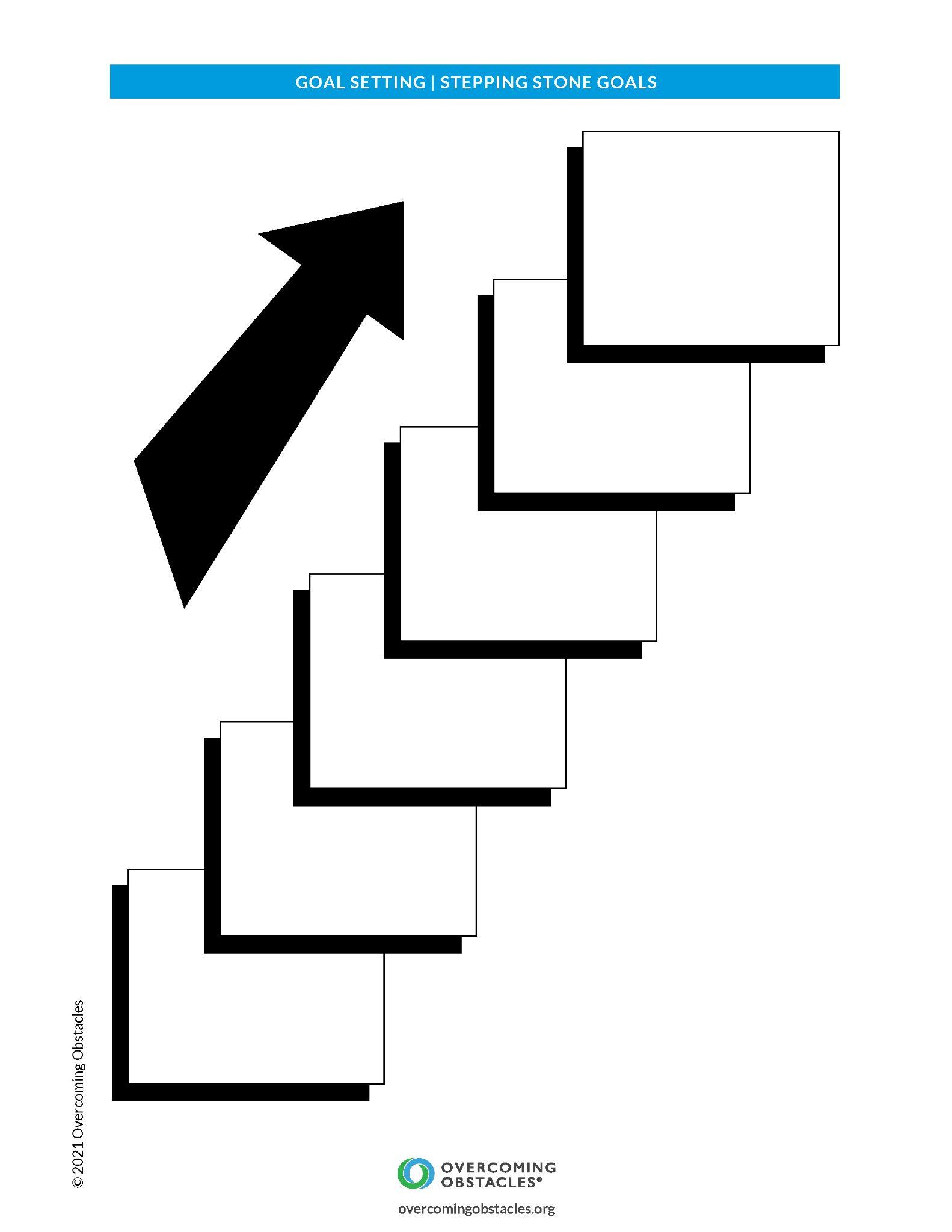 TOMA DE DECISIONES | REUNIR INFORMACIÓN
BIOGRAFÍAS
OCULTAS DEL REFUGIO NUCLEAR
INSTRUCCIONES:

Representarás a uno de los personajes según la información biográfica que aparece a continuación. No puedes contarle a nadie (tampoco a los otros personajes) sobre esta información adicional. Si te hacen alguna pregunta que no aparece en esta información, puedes inventar tu propia respuesta que sea coherente con el personaje. Escribe la respuesta en la sección de notas abajo. Siempre da la misma respuesta a las mismas preguntas o a preguntas similares.
ATLETA OLÍMPICO EN PISTA Y CAMPO, TRIATLETA DE TALLA MUNDIAL

Biografía oculta

Para competir, has tomado drogas para mejorar el rendimiento. Eres vegetariano y no puedes ni ver la carne. Tienes un régimen estricto de entrenamiento y dieta. Si tu rutina se ve afectada, te pones agresivo.
© 2022 OVERCOMING OBSTACLES
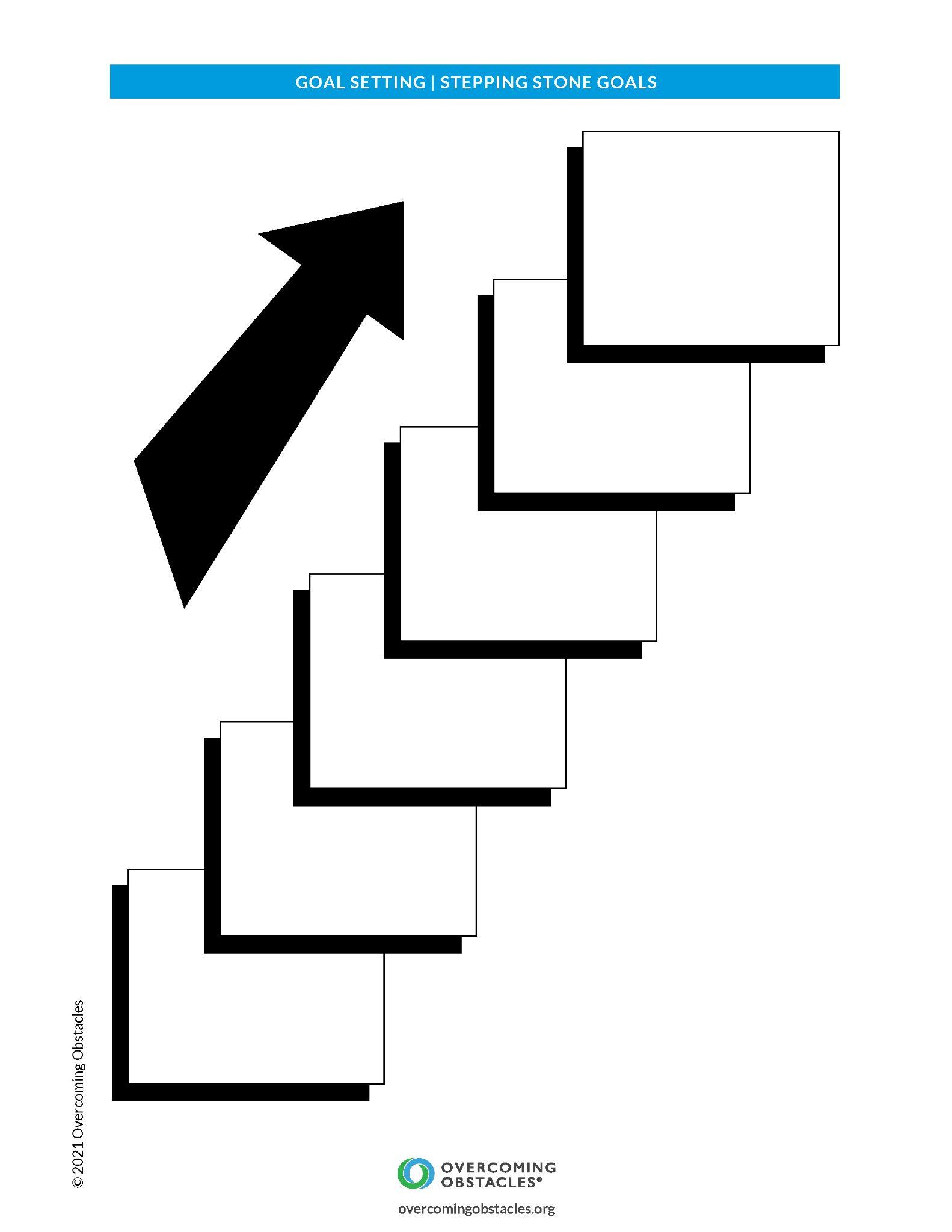 TOMA DE DECISIONES | REUNIR INFORMACIÓN
BIOGRAFÍAS
OCULTAS DEL REFUGIO NUCLEAR
INSTRUCCIONES:

Representarás a uno de los personajes según la información biográfica que aparece a continuación. No puedes contarle a nadie (tampoco a los otros personajes) sobre esta información adicional. Si te hacen alguna pregunta que no aparece en esta información, puedes inventar tu propia respuesta que sea coherente con el personaje. Escribe la respuesta en la sección de notas abajo. Siempre da la misma respuesta a las mismas preguntas o a preguntas similares.
ESTUDIANTE UNIVERSITARIO

Biografía oculta

Te estás especializando en ingeniería. Puedes diseñar y crear muchos tipos de estructuras con cualquier material disponible. También eres experto en electrónica y sabes cómo reparar sistemas electrónicos. En la escuela, eres conocido por ser un trepador social y solo te relacionas con el grupo “de moda”.
© 2022 OVERCOMING OBSTACLES
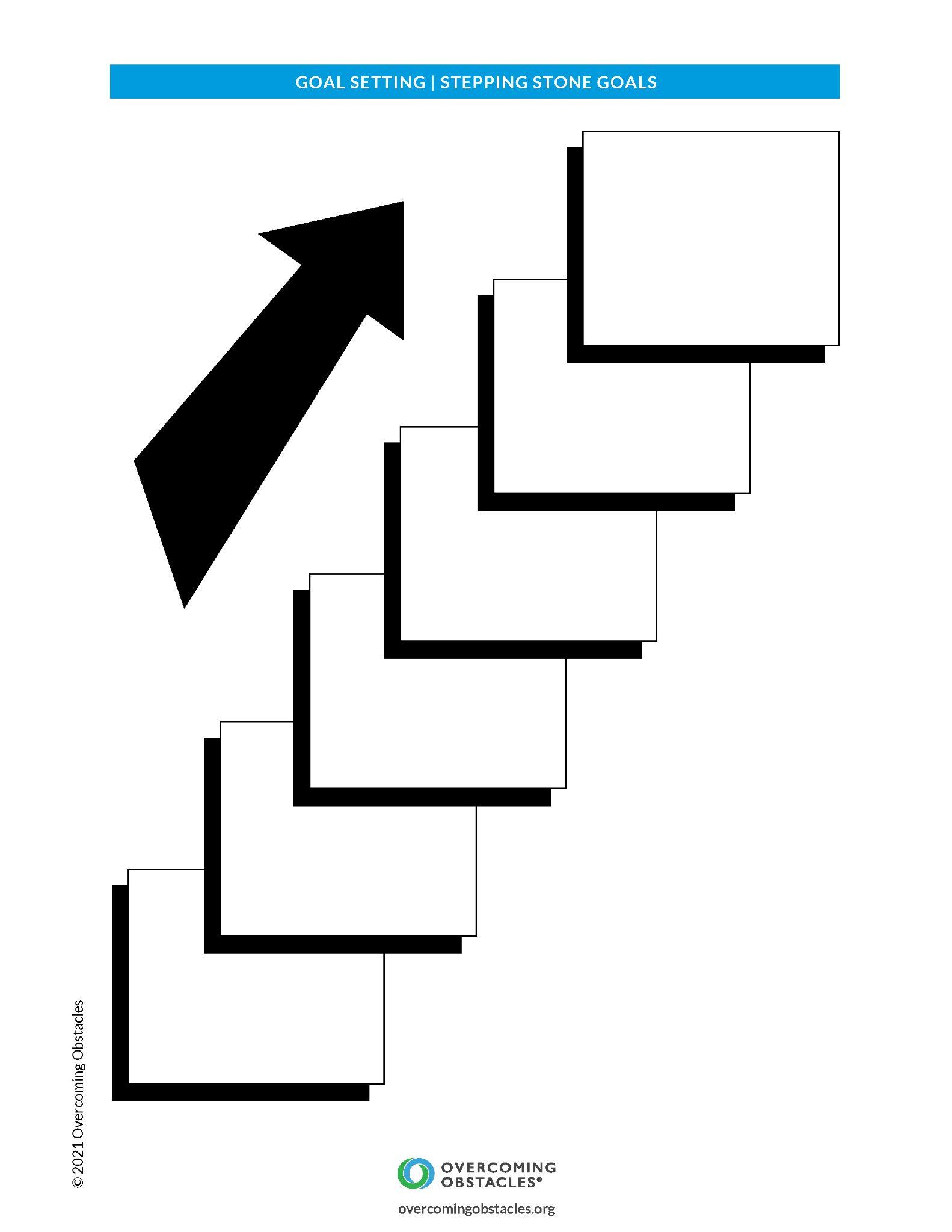 TOMA DE DECISIONES | REUNIR INFORMACIÓN
BIOGRAFÍAS
OCULTAS DEL REFUGIO NUCLEAR
INSTRUCCIONES:

Representarás a uno de los personajes según la información biográfica que aparece a continuación. No puedes contarle a nadie (tampoco a los otros personajes) sobre esta información adicional. Si te hacen alguna pregunta que no aparece en esta información, puedes inventar tu propia respuesta que sea coherente con el personaje. Escribe la respuesta en la sección de notas abajo. Siempre da la misma respuesta a las mismas preguntas o a preguntas similares.
BOMBERO

Biografía oculta

Eres fanático de la buena salud y muy fuerte. Eres conocido por ser muy servicial con las personas que te conocen. Hace poco, ganaste un premio por un programa que creaste para niños sin hogar.
© 2022 OVERCOMING OBSTACLES
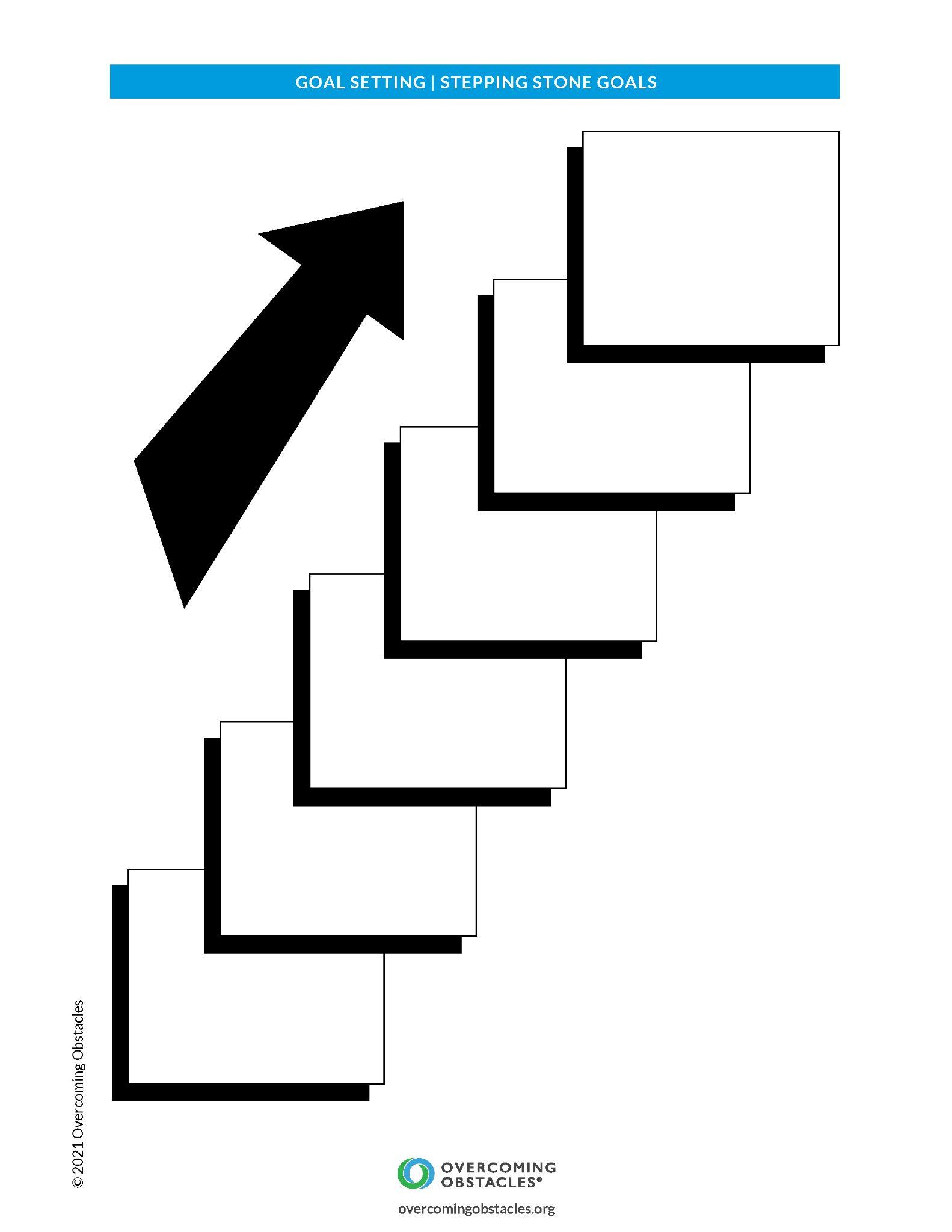